Islamic Architecture
Local cultures will have their own impact on architecture as Islam spreads but some elements of Islamic architecture are traceable no matter how much local influence is injected.
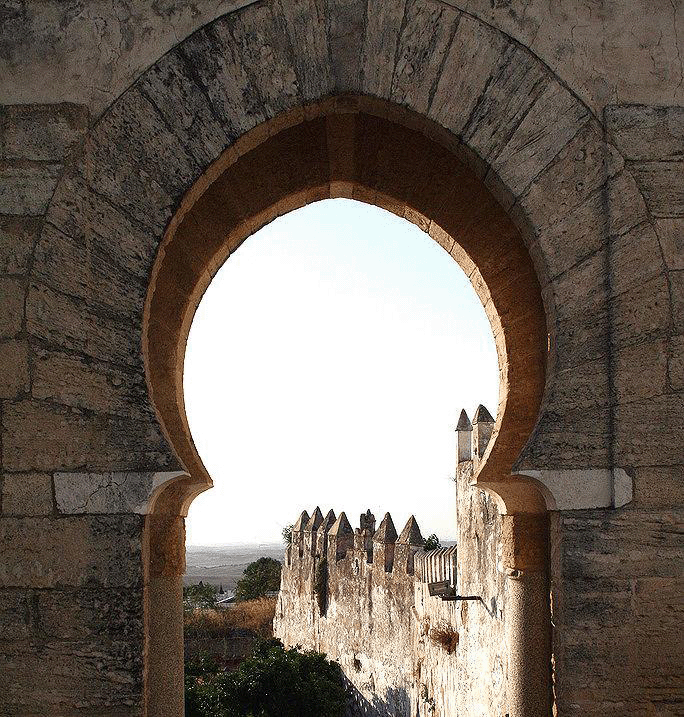 Horseshoe Arch
Origin unknown 
Some say Umayyad, others say Visigoth (Spain), and still others say Byzantine or Sassanid
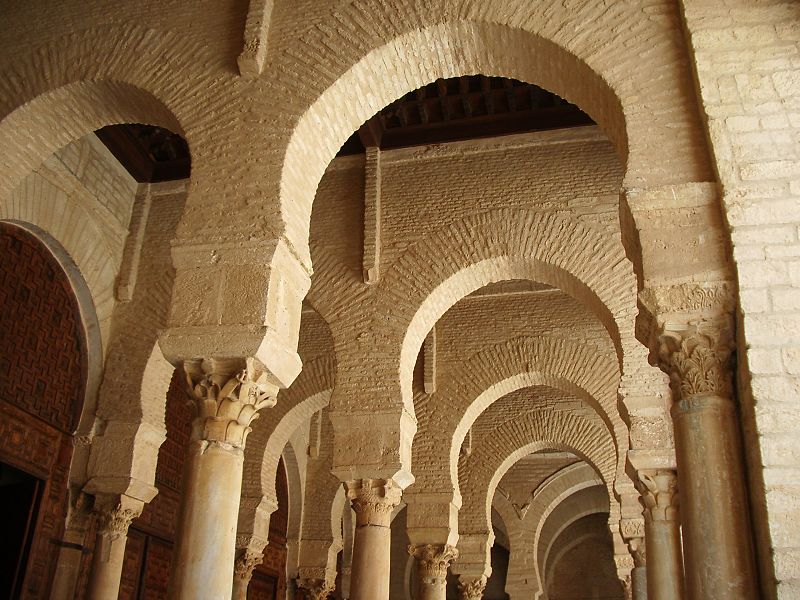 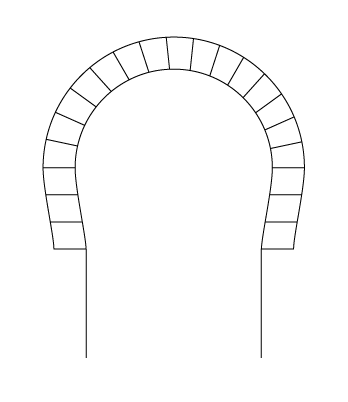 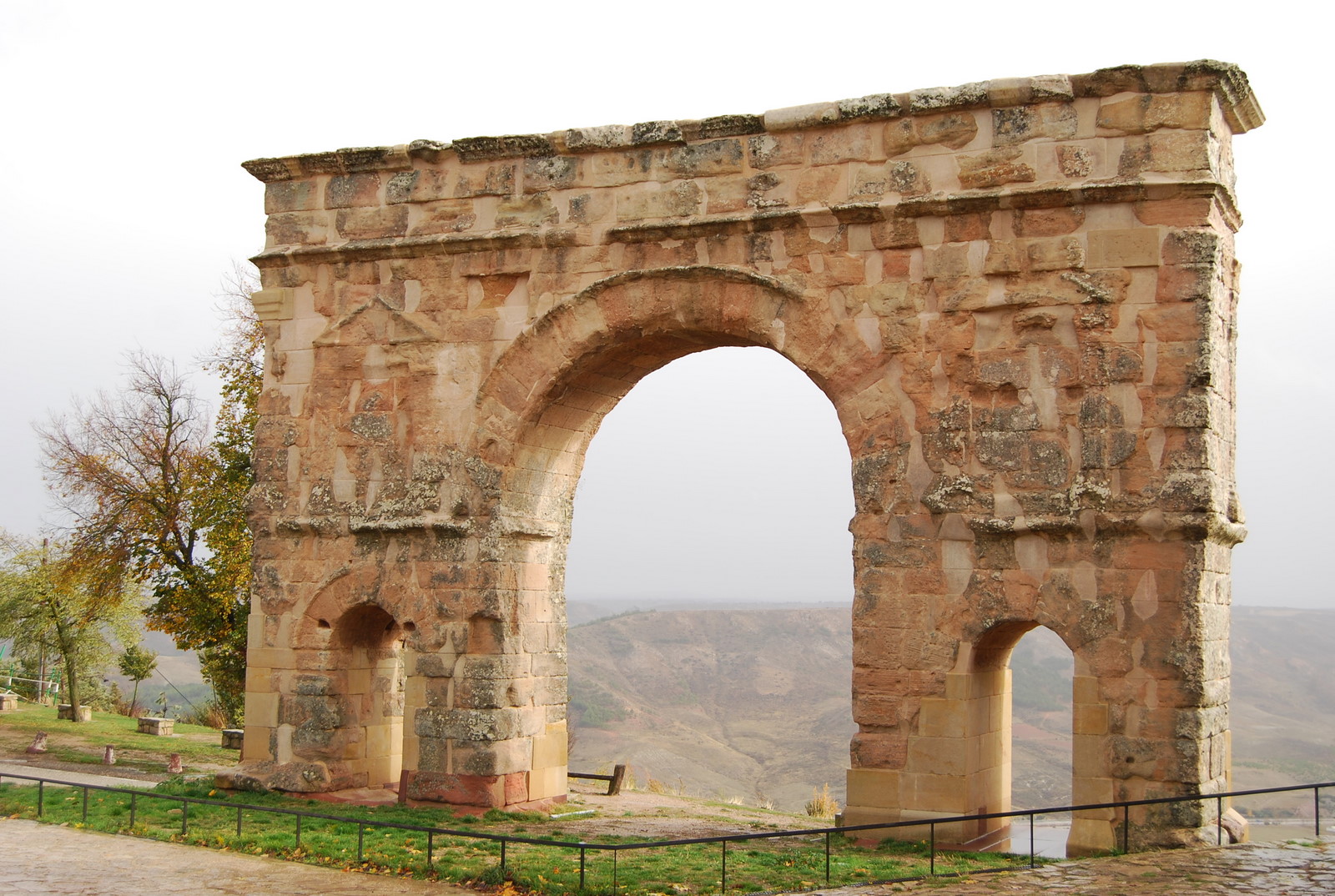 Compare to this Roman Arch
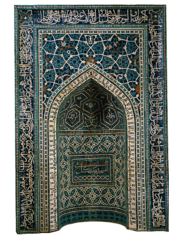 Pointed Arch
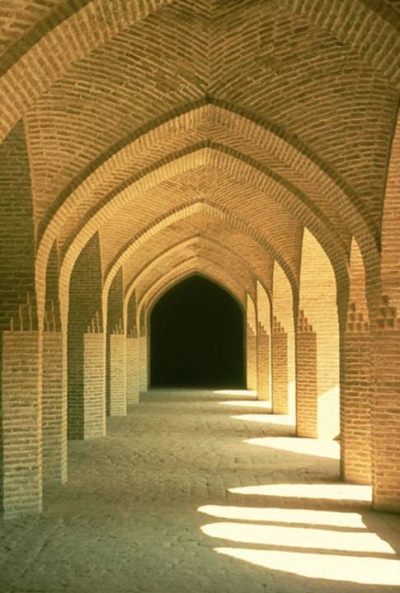 First used by Byzantines it will become the characteristic arch of Islamic Architecture
Later it becomes a center of Gothic Medieval Architecture
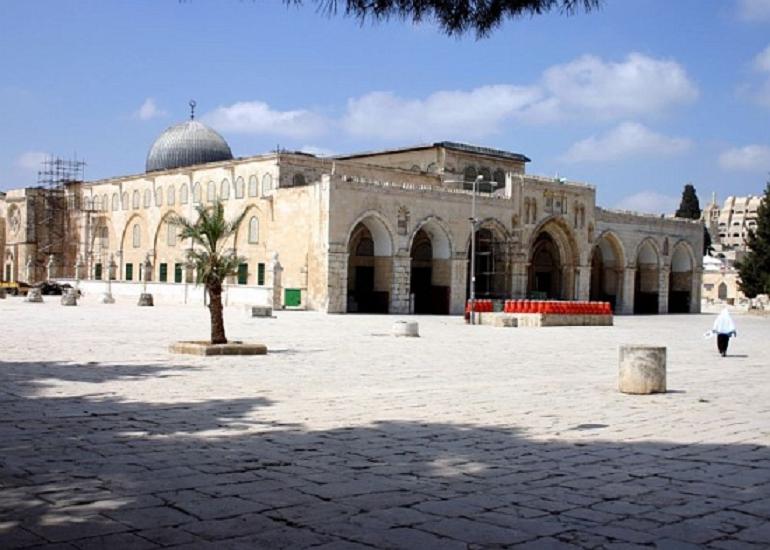 Scalloped Arch
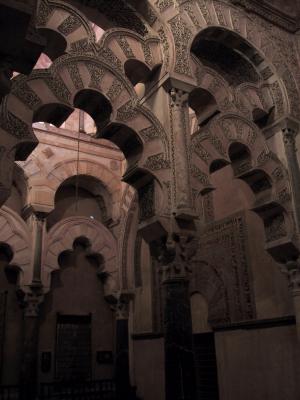 Variation on the Horseshoe
     Arch
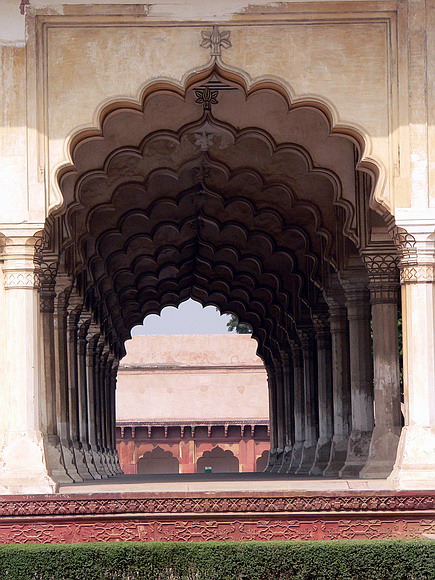 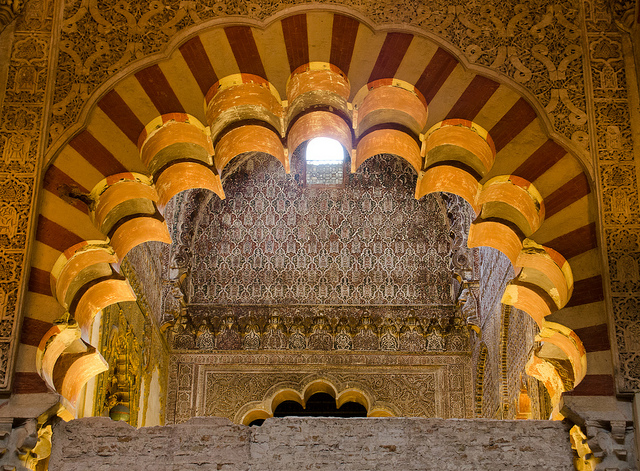 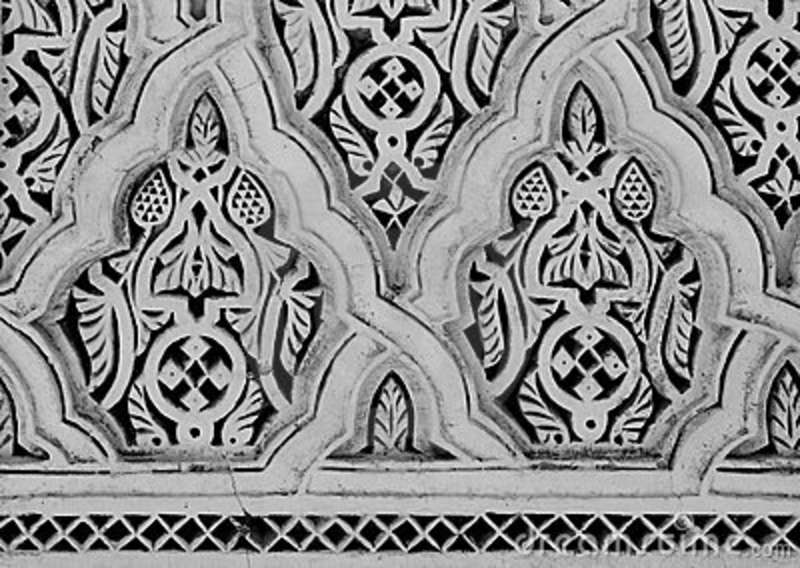 Arabesque
Means repeating geometrical patterns
Major feature of Islamic Architecture due to fact that they do not
    depict living things
    in their art.
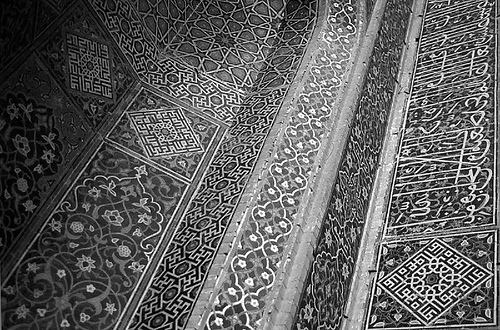 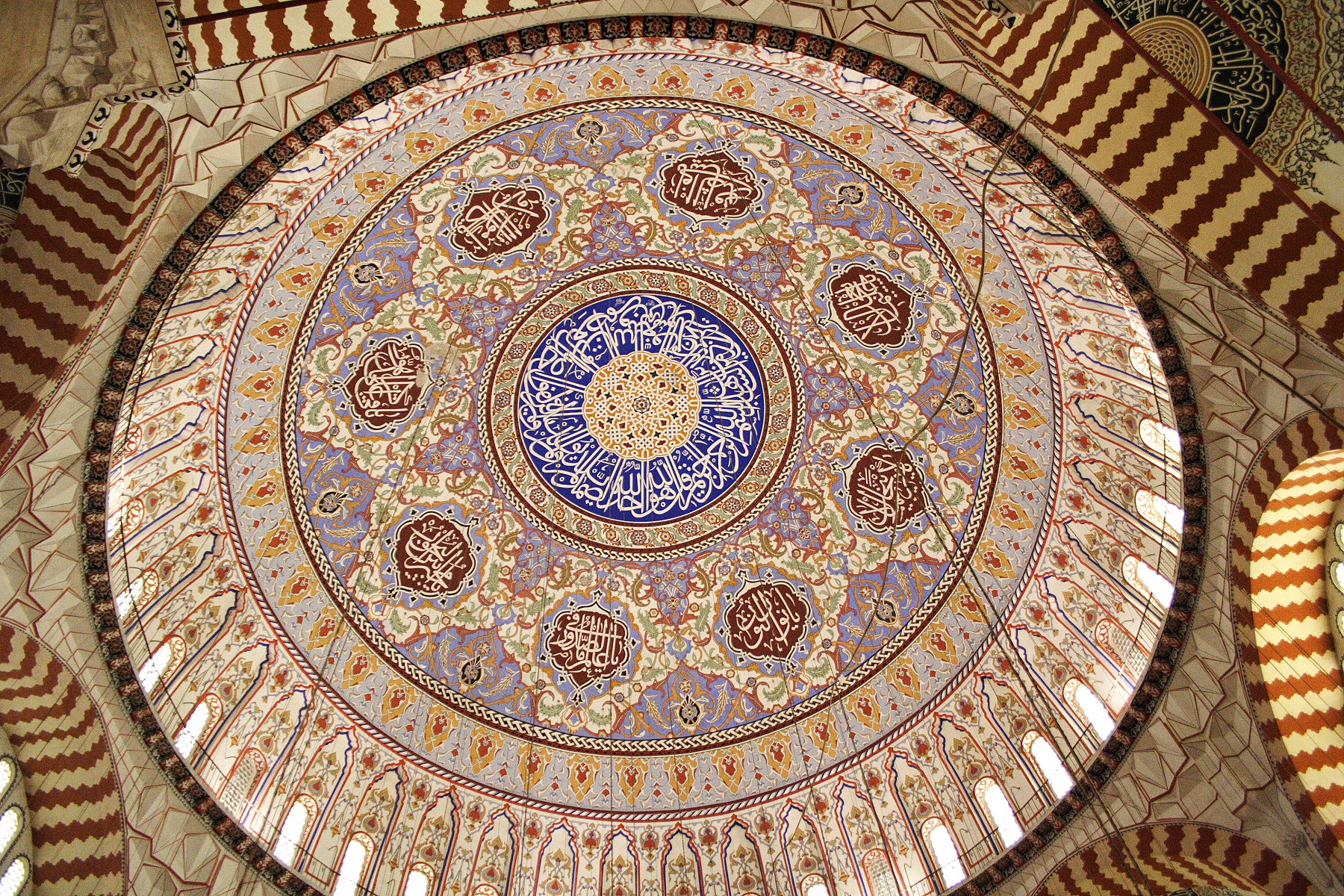 Calligraphy
Quotations from Qur’an
Emphasizes Islam and the unification of their empire due to fact all had to learn Arabic to become Muslim or pay Jizya.
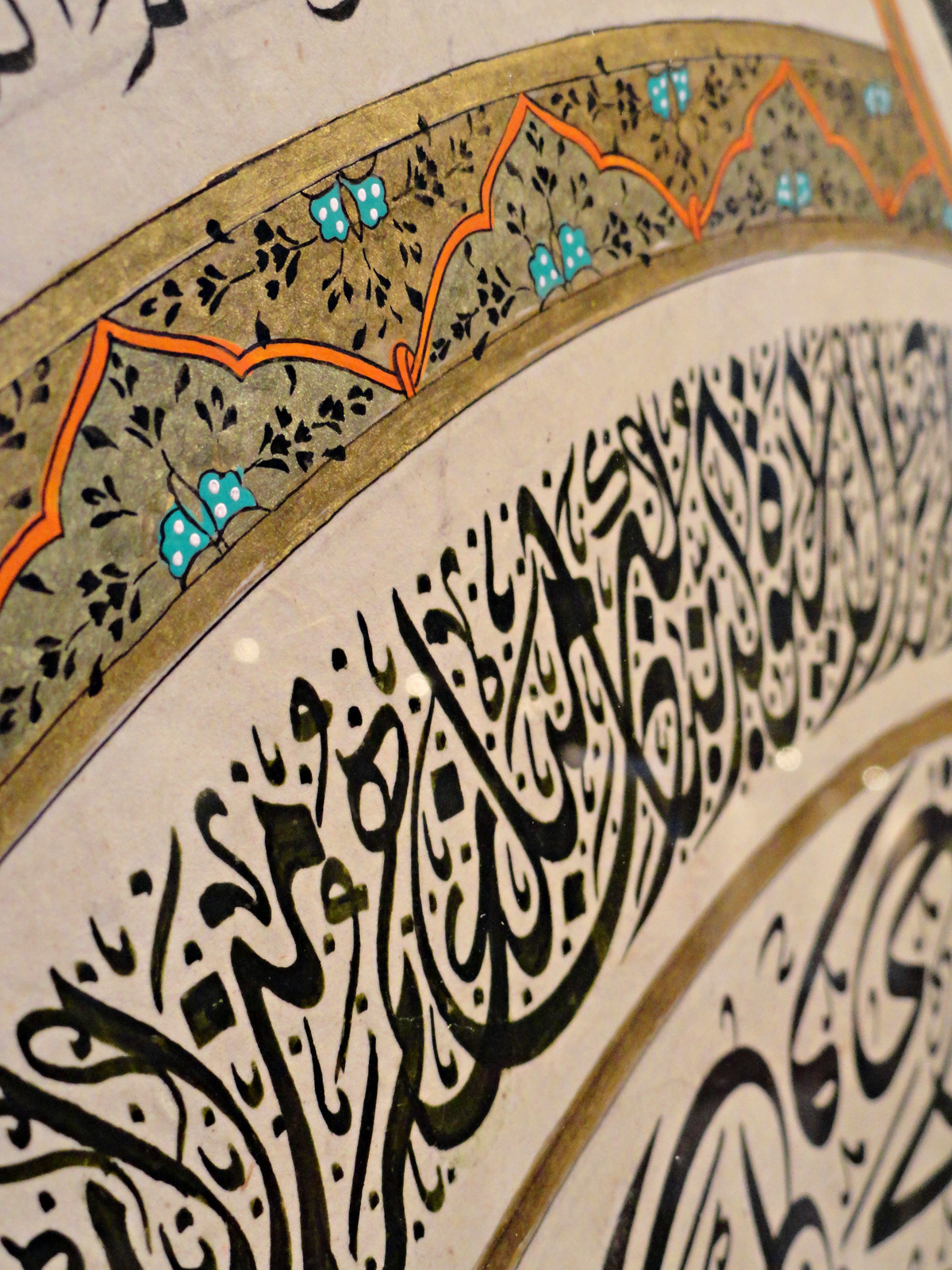 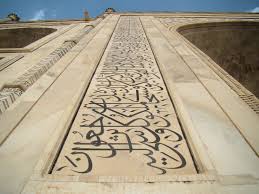 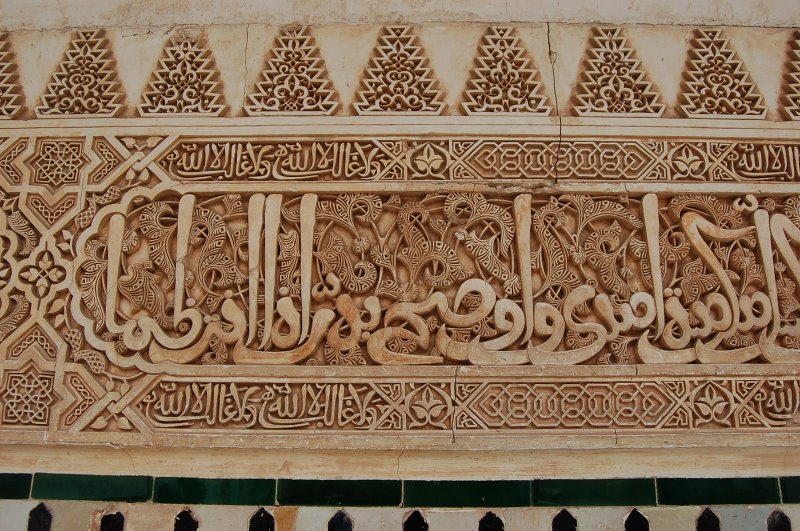 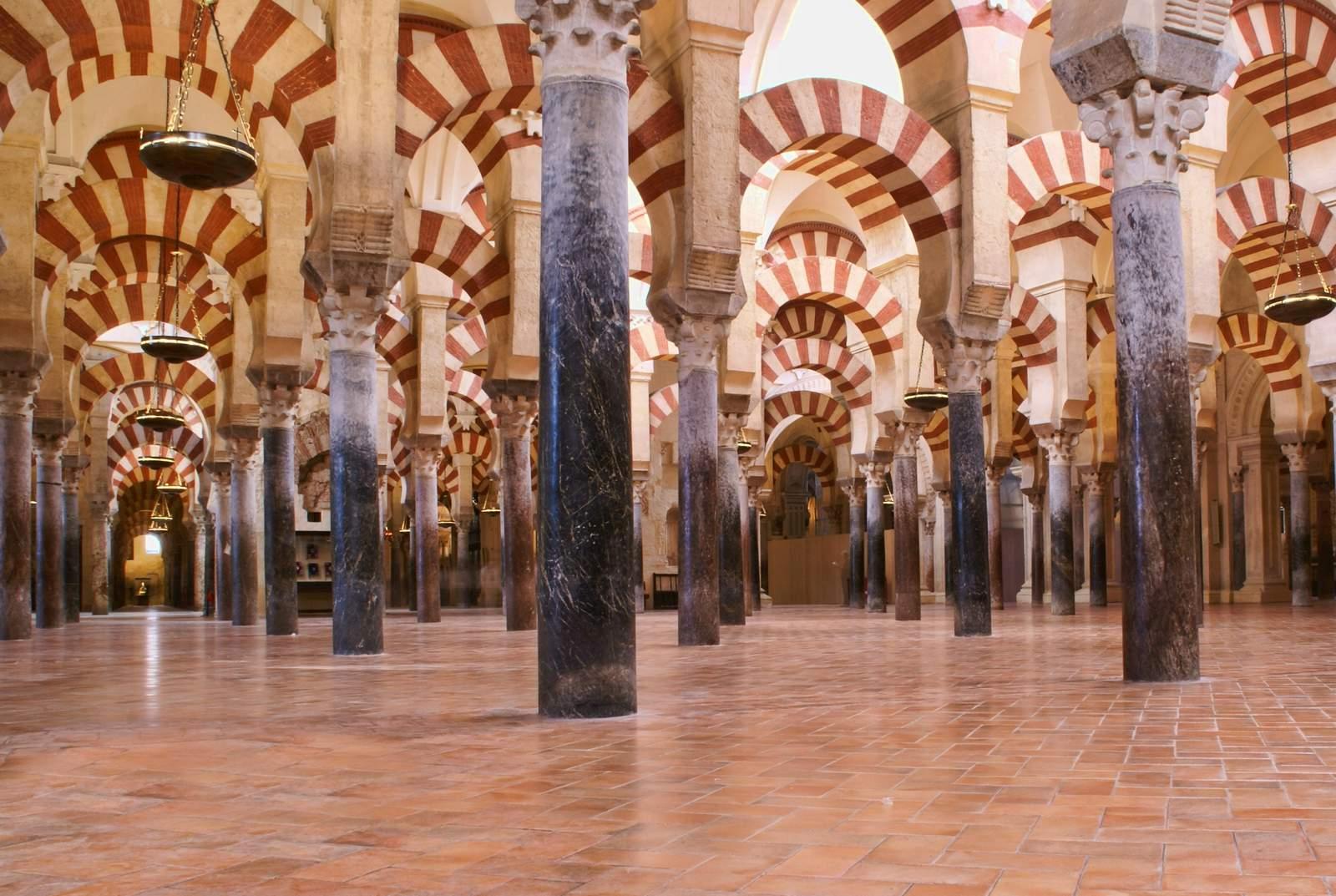 Hypostyle
Greek word meaning “under columns 
Not specific to Islam but used extensively in 
								a mosque’s prayer
							      hall which had to
							      be a large room
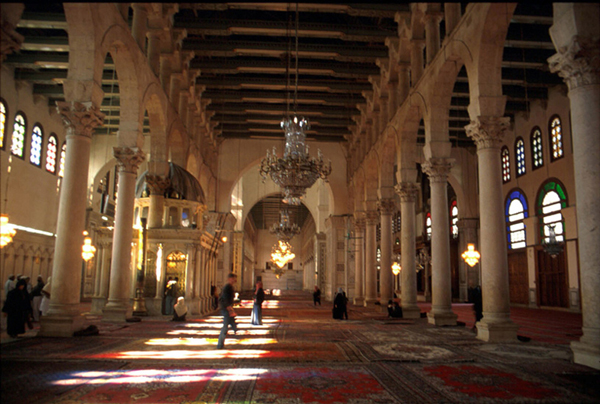 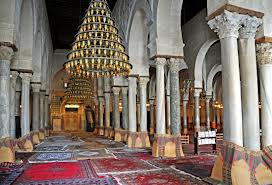 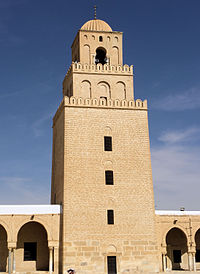 Minaret
Oldest Standing Minaret
Used to call Muslims to prayer
Word originates from the term for “an object that gives light”
First mosques did not have minarets. 
Can vary drastically depending on local cultural influences
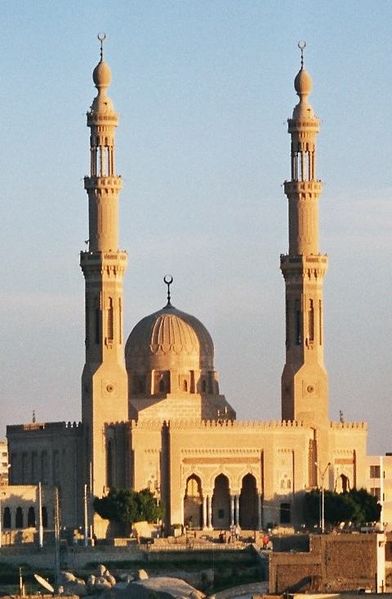 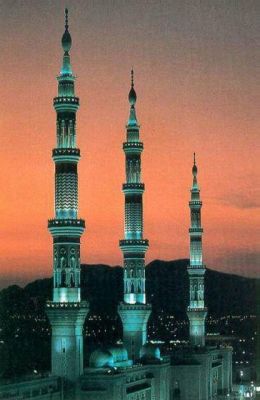 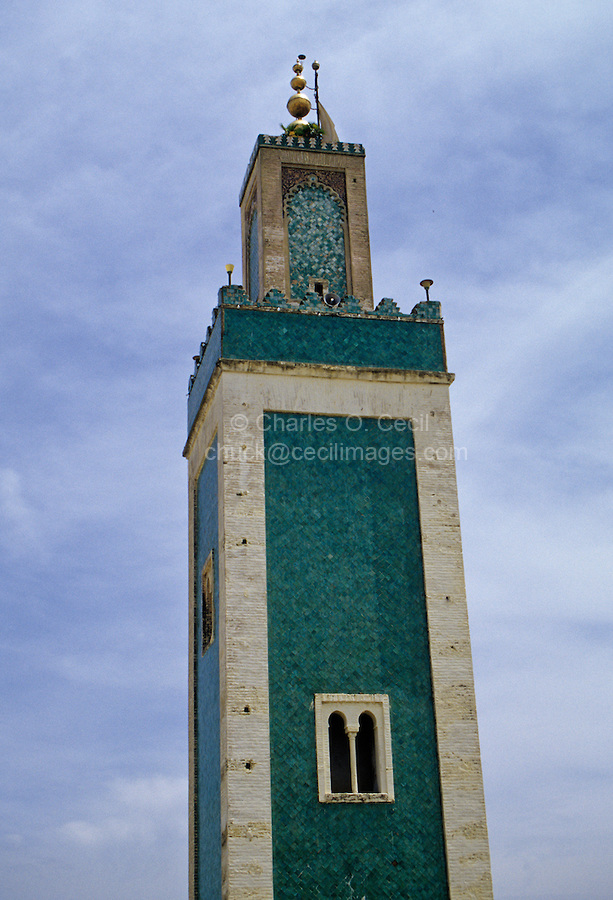 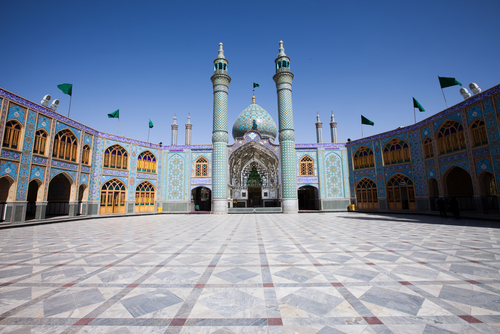 Large Courtyards
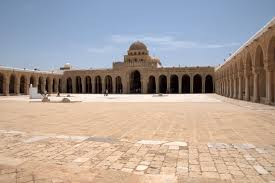 The actual meeting place in the first mosque Muhammad built had a courtyard which is where the people gathered to pray. 
Mosques are multipurpose buildings and serve religious, political and cultural roles. Courtyard= Town Square
Symbolically separates the outside world from the prayer hall (mentally prepare)
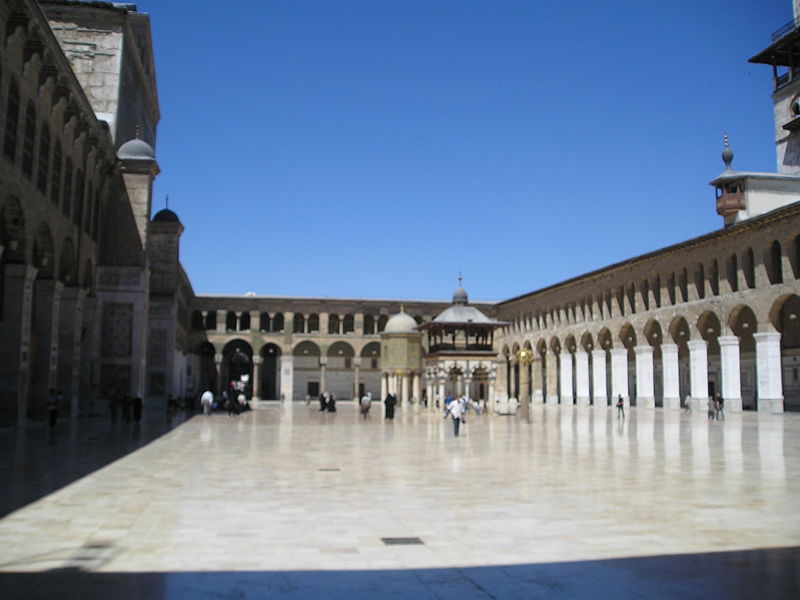 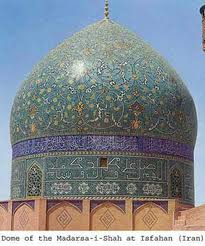 Large Domes
Again, not a unique feature of Muslim architecture as the Greeks and Romans perfected the dome
The Dome of the Rock (right) is one of the holiest sites of Islam and was patterned off of nearby Byzantine churches and Byzantine workers help to build it. 
Sometimes the domes are pointed at the top.
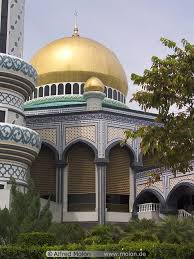 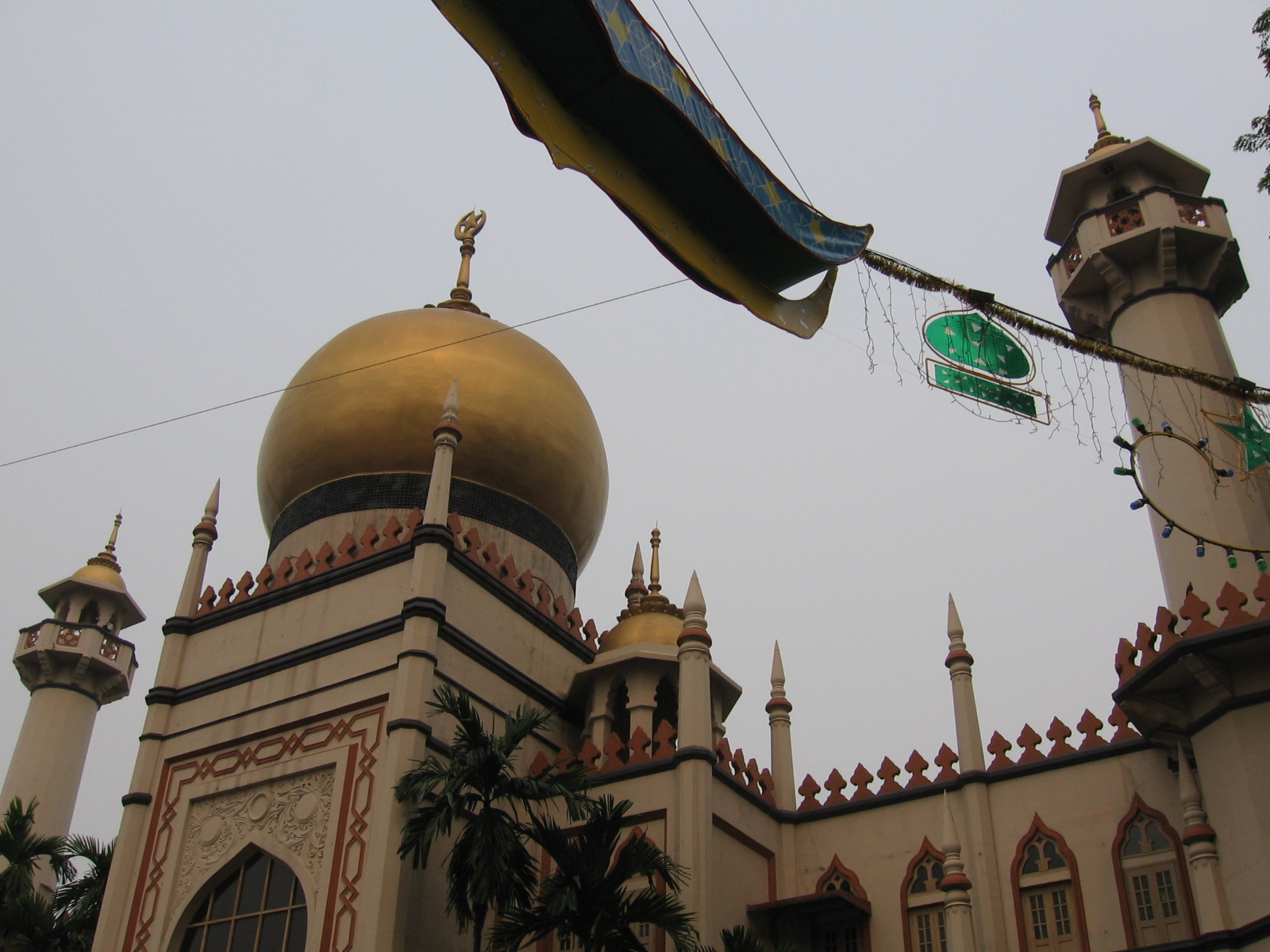 Mihrab
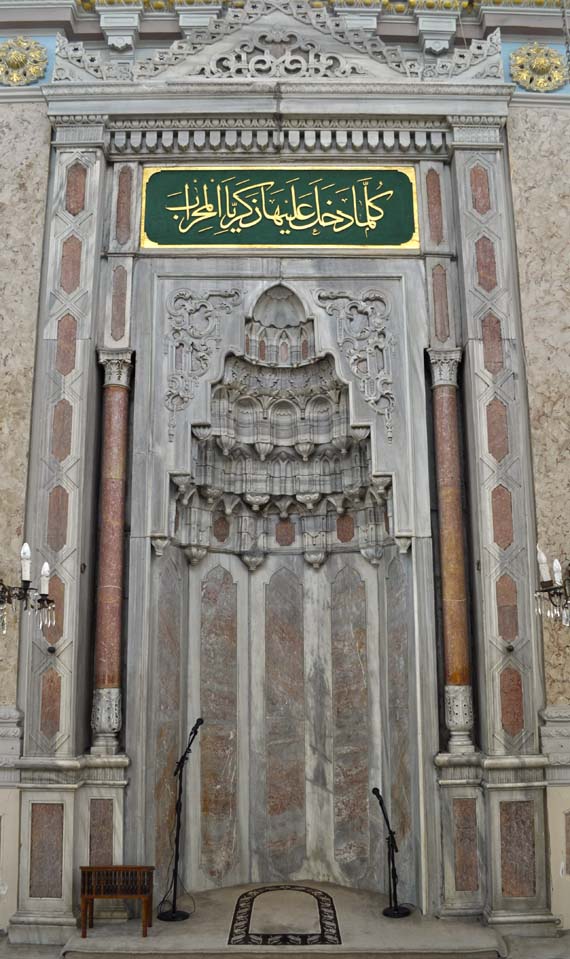 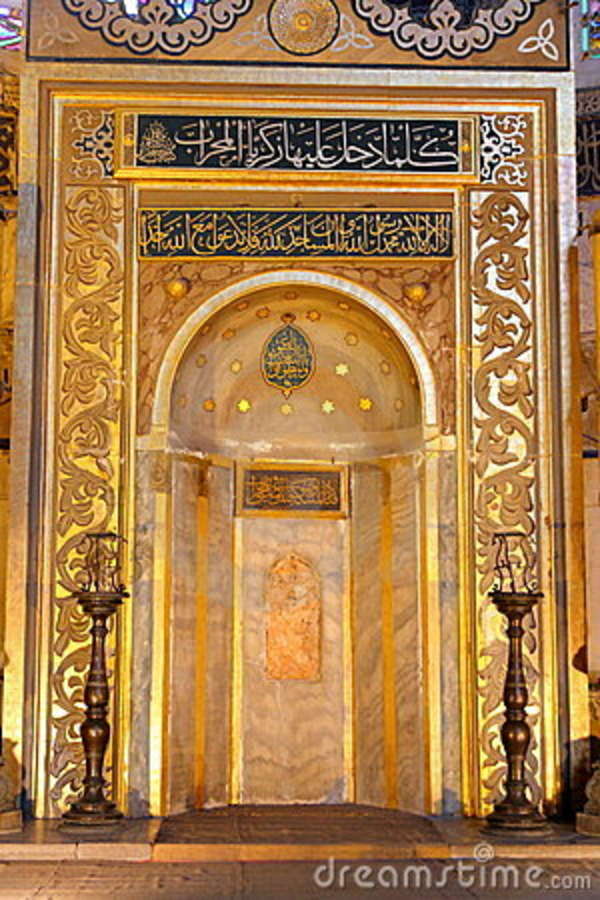 Is a niche built into the wall of the Mosque which is usually accompanied by a pulpit
The Mihrab indicates the direction of the Kaaba (الكعبة) in Mecca which is the direction Muslims face when they pray.
Other Elements
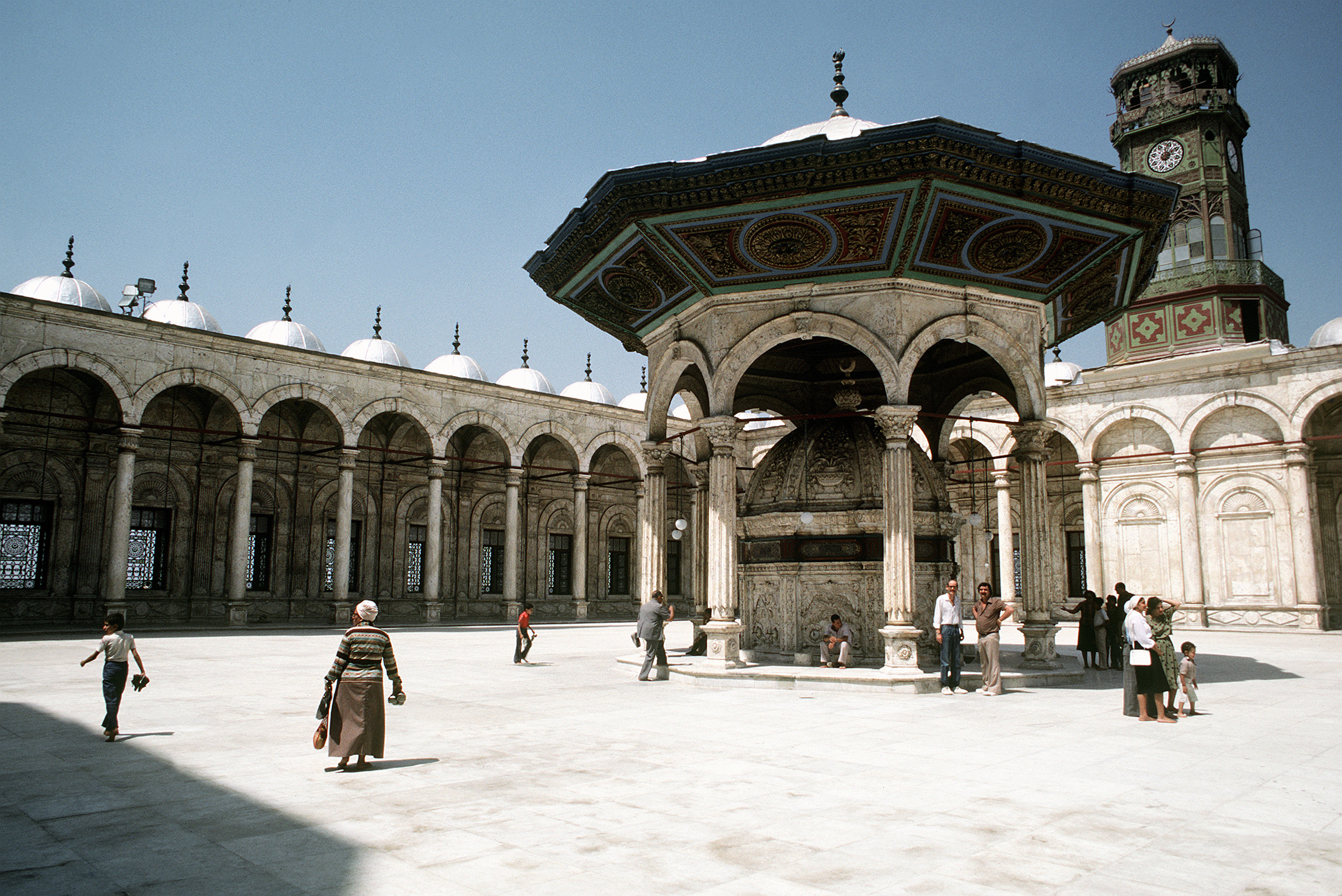 Bright Colors
Symmetric Design
Ablution Fountains
Focus put into interiors rather than exteriors “beauty of the veil”
An ablution fountain is where Muslims perform a ritual washing before entering for prayer. It is usually located in the courtyard.